Childhood Nutrition
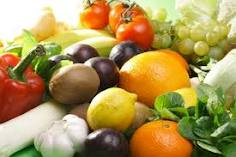 Pre-natal Nutrition
1.  Proper development during the prenatal period depends on the right nutrients.  This responsibility falls on the mother.  
 
2.  The major nutrients that a mother needs during pregnancy are:
	a.  Protein		b.  Iron		
          c.  Calcium		d.  Folic Acid

3. Pregnant women need folic acid within the first 28 days to help prevent neural tube defects, such as spina bifida.
Feeding Newborns
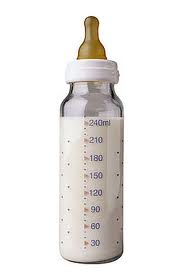 There are two choices for feeding newborn infants: 1.  breast-feeding    2.  bottle-feeding

The protein in breast milk is more easily digested and absorbed than cow’s milk. 

The mother’s breast milk provides many essential nutrients and anti-bodies which help protect the baby from infection.  

A woman who is breast-feeding should eat the same kinds of foods recommended during pregnancy and should drink plenty of liquids.
  
After the first four to six months, the baby will be ready for “solid” food.
Can you give a Baby Honey??
You should NEVER give a baby honey. 
Infants do not have the enzymes in their digestive tracts necessary to prevent growth of this bacteria within their bodies.  It can be fatal!
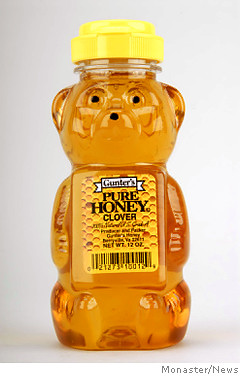 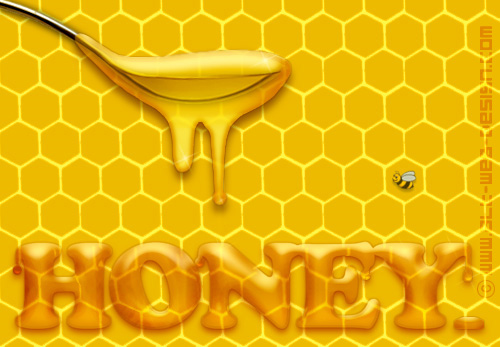 Early Childhood Nutrition
A. A good rule of thumb regarding serving size is:  1 Tbsp. of food for each year of the child’s life.   
Follow MyPlate for Kids.  (Based on ages 6-11).  It states that every child needs:
*Grains:  6 oz. everyday, with half of them being whole grains
*Vegetables:  2 ½ cups everyday
*Fruits: 1 ½ cups everyday
*Milk: 2 to 3 cups everyday
*Meat & Beans:  5 oz. every day
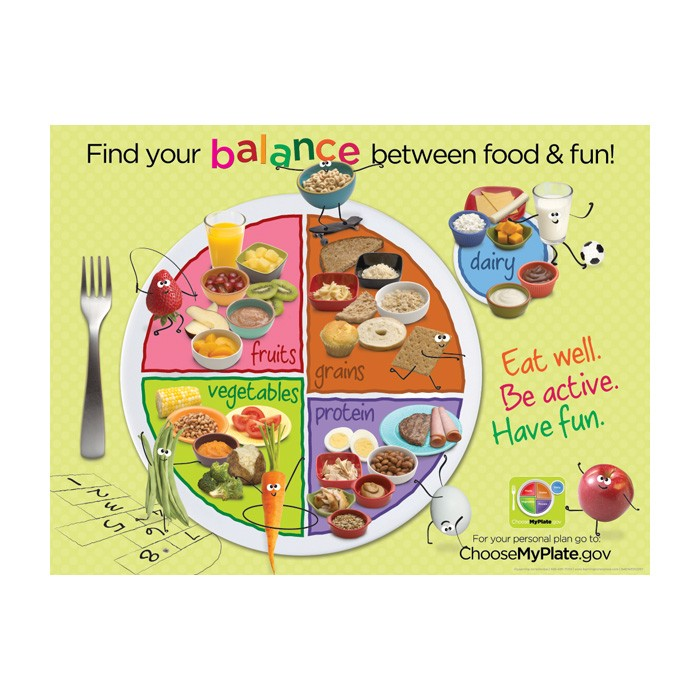 Early Childhood Nutrition
B. Children have very small stomachs that cannot hold very much food at one time.  That’s why we give them snacks to help supply enough energy and nutrients.  
Nutrient dense snacks could include:
   *juice, yogurt, milk, fruit, vegetables, cooked meat, unsweetened cereal, whole grain crackers

C. Make meals fun by serving foods that vary in color, texture, shape, size and temperature.  
 
D. Eat meals with children and avoid using food as rewards or punishments.  It gives children the wrong impression about the purpose of food.
Early Childhood Nutrition
E. Don’t encourage children to become members of the “clean-your-plate society.”  Insisting that they finish all their food, even after their hunger is satisfied, can lead to overeating in later years.
(Eating habits and attitudes of children usually DO NOT change in adulthood.)
 
F. When possible, let children choose what foods they want to eat for some meals.  But encourage healthy choices.
Early Childhood Nutrition
G. Teach children early how to prepare nutrient-rich foods by and for themselves.

H. Introduce foods one at a time, not all at once.

I. Children’s taste-buds are very sensitive.  Avoid serving extremely spicy, sweet or sour foods.  

J. Encourage kids to drink water instead of sugary drinks like juice mixes.